Math 20-1  Chapter 4 Quadratic Equations
Teacher Notes
4.3 Solve by Completing the Square
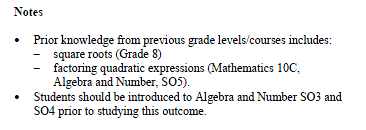 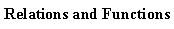 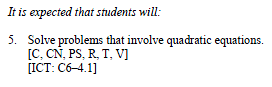 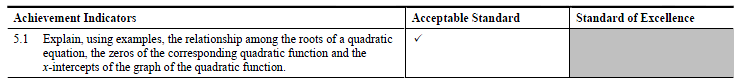 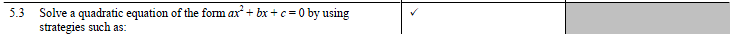 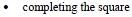 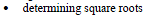 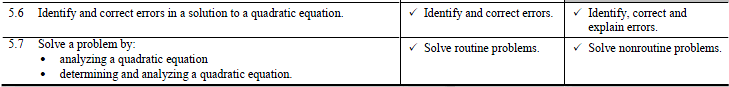 4.3 Solve Quadratic Equations by Completing the Square
A ball is thrown up in the air. Three different forms for the height of the ball, in feet, as a function of time, x, in seconds, are:
	Standard form: 
		
                 Vertex form:
		 
             Factored form:
y-int is 48
graph opens down
vertex  is (1, 64)
graph opens down
zeros  are 3 or -1
x-int (3, 0) or (-1, 0)
How could you show that the three forms are equivalent.
expand
graph the functions
What characteristic of the graph of the function does each form reveal?
Which form would be best to reveal the max height?
Vertex
…the time to for the ball to hit the ground?
Factored
4.3.1
Sarah says, “I can solve x2 – 11x + 30 = 0 by factoring it, setting each factor equal to zero, and solving for x.” 
Is this a valid method? Demonstrate the process.
If Sarah graphed the corresponding function to the above equation, what characteristic of the graph would give the solutions to the equation? Try it.
Do the two methods produce the same solution to the quadratic equation?
4.3.2
Review Algebra Skills
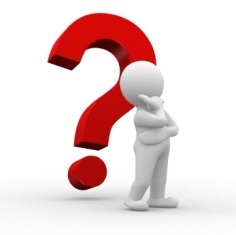 What does solve mean?
Solve
Alternate Method
4.3.3
Solving a Quadratic Equation by Determining Square Roots
4.3.4
Solving a Quadratic Equation by Completing the Square
Solve x2 +23 = –12x by completing the square.   Express your answers to the nearest tenth.
- 36
+ 36
4.3.5
The sum of the squares of three negative consecutive integers is 77.  Write a quadratic equation to represent the sum of the integers. Determine the value of the integers
Let x = 1st integer
Second integer is x + 1
Third integer is x + 2
x = -6, therefore the 
integers are -6, -5,  and -4.
x2  + (x + 1)2  + (x + 2)2  =  77
(x  + 1) 2 = 25
x2 + x2 + 2x + 1 + x2  +  4x  + 4 = 77
                                 3x2 + 6x + 5 = 77
                                       3x2 + 6x = 72
                        3(x2 + 2x            ) = 72
                              3(x2 + 2x + 1) = 72 +3
                                     3(x  + 1) 2 = 75
x  + 1 = ±25
x  = -1 ± 5
-1
+1
x = - 6 or x = 4
Could you use any other methods to solve?
4.3.6
Assignment
Suggested Questions:
Page 240:
3a,b,f, 4b, d, 5a, 6a,c,f
8, 9, 11, 17, 19
4.3.7